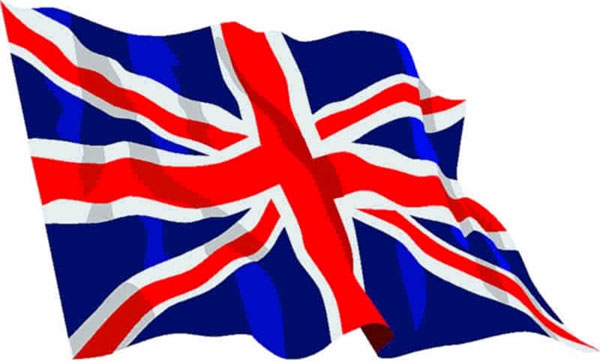 ENGLISH
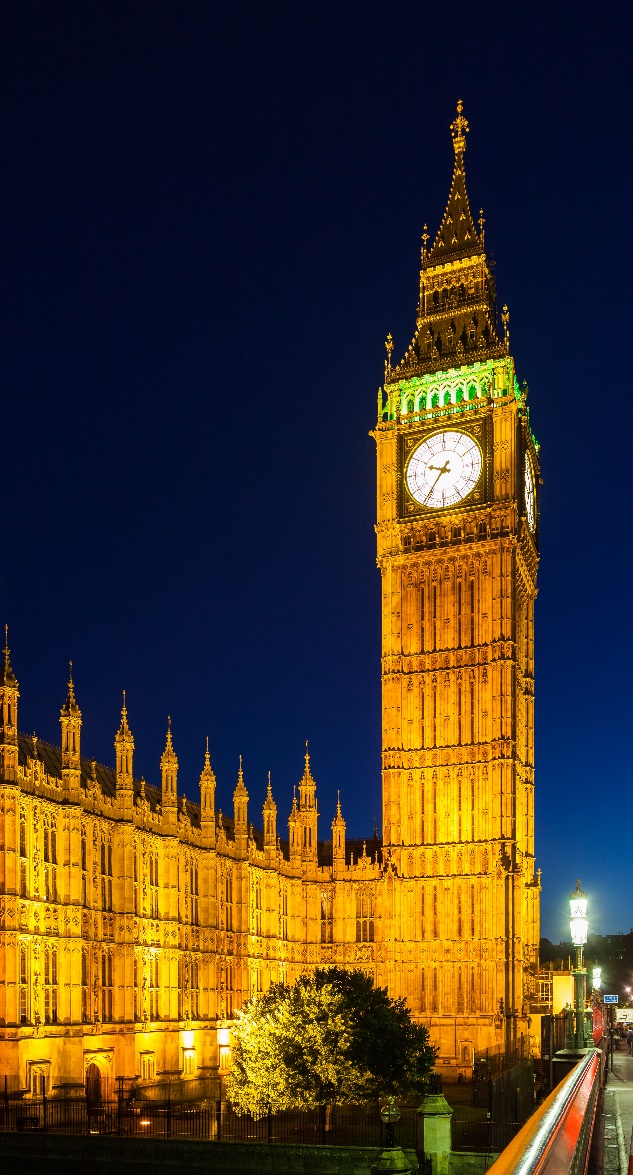 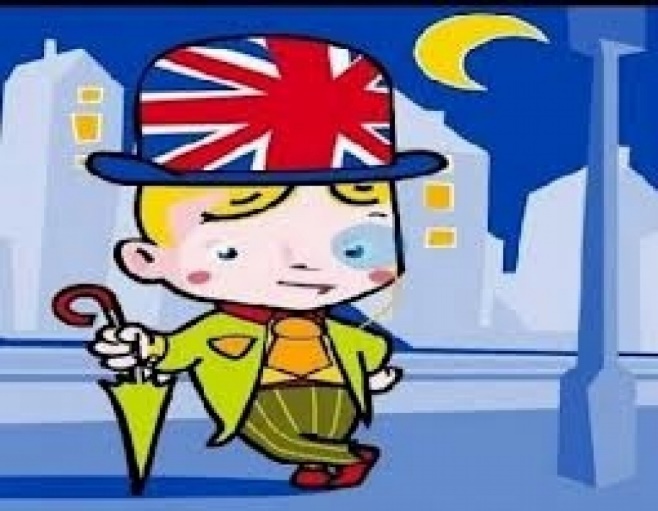 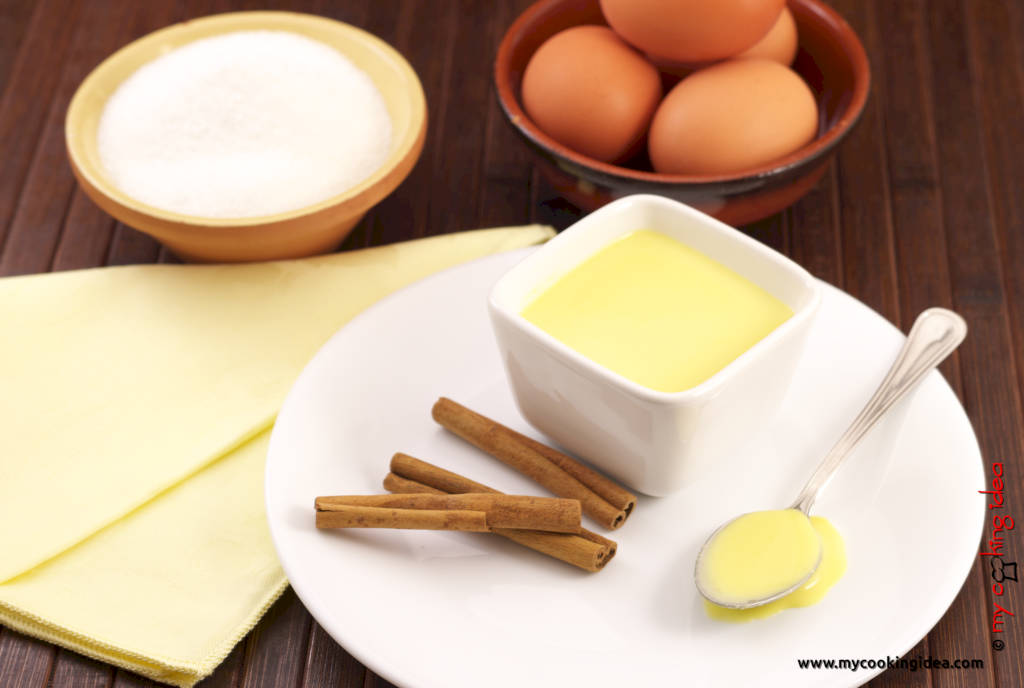 THE DAYS OF THE WEEK
In inglese i giorni della settimana si scrivono con la lettera maiuscola  e si elencano a partire dalla domenica
SUNDAY
MONDAY
TUESDAY
WEDNESDAY
THURSDAY
FRIDAY
SATURDAY
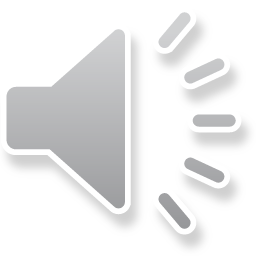 Timetable 4 F
Timetable 4 F
Complete in your notebook
Complete
Example: The first day of the week is Sunday.
Saturday is the……………….day of the week.
Wednesday is the………………. day of the week.
………….. Is the second day of the week.
….………. Is the sixty day of the week.
Tuesday is the ………. day of the week.
……………. Is the fifth day of the week.
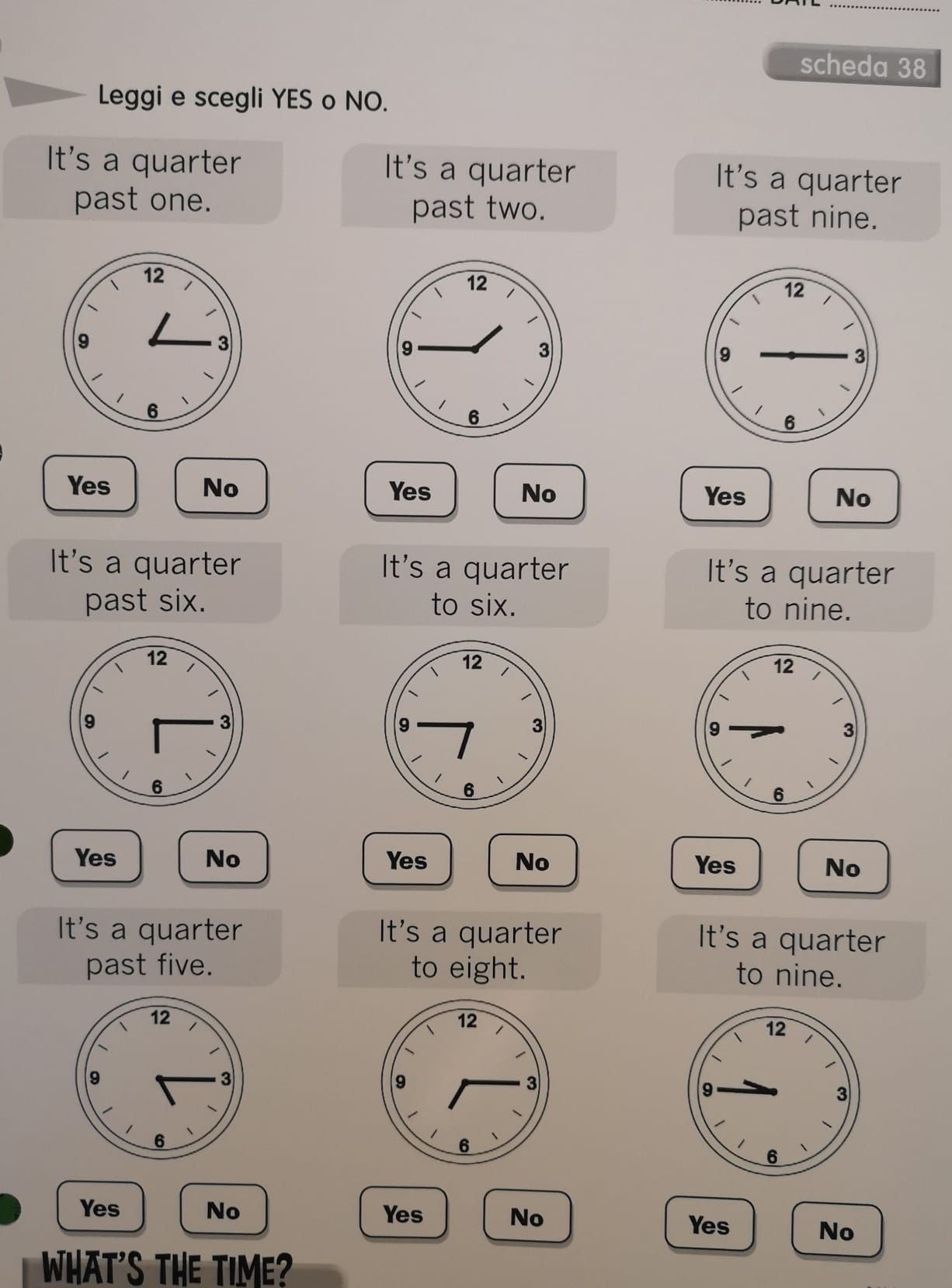 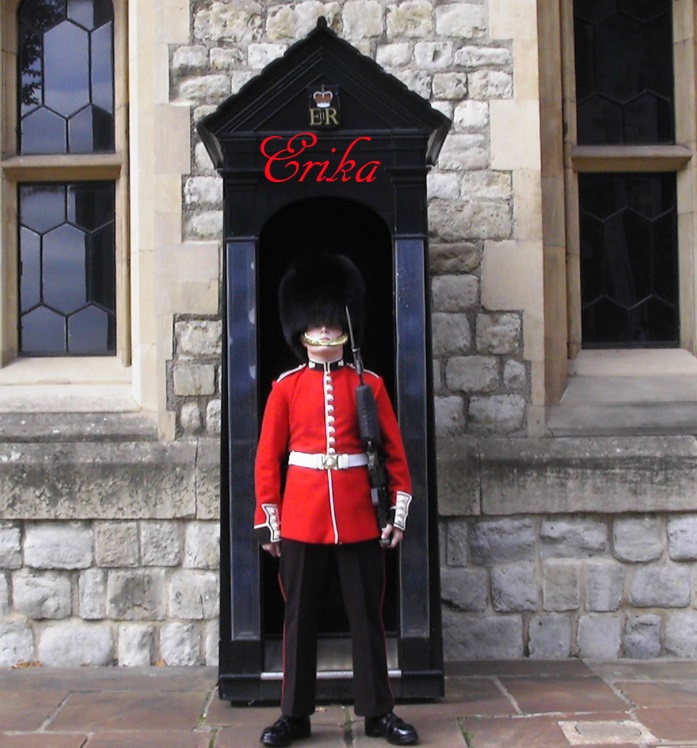 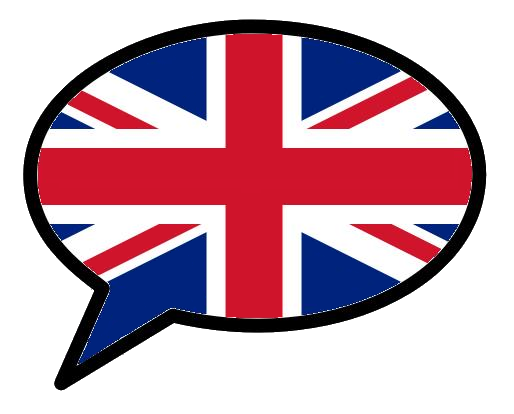